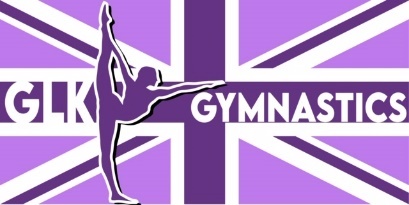 Can Do
Can Do Well
Earth
Secured
Drop Back To Bridge
Round Off Stretch Jump
Handstand Forward Roll
Floor
Splits Anyway
Chasse Catleap
Chasse Split Leap
Bar
Circle Up, 3 Casts, Circle Down
Roundoff Dismount
Beam
Split Jump Landing On Two Feet
Straddle Over
Vault
Squat Through
Squat On Longways Handspring Off